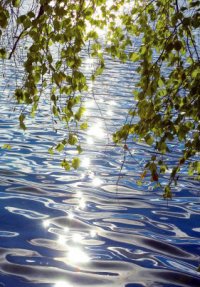 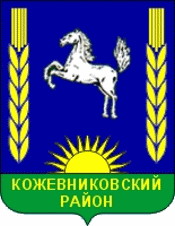 Бюджет для граждан на основе 
решения Думы Кожевниковского района
№ 381 от 23.06.2020 г.
«Об исполнении бюджета Кожевниковского района за 2019 год»
1
Основные характеристики бюджета, тыс. руб.
ПЛАН
ФАКТ
Доходы
 1 034 550,6
Доходы
 948 983,1
Доходная часть по налоговым и неналоговым доходам перевыполнена
 на 2 792 тыс. руб.
Расходы 
1 048 823,5
Расходы
 954 857,0
Дефицит
 - 14 272,8
Муниципальный внутренний долг на 01.01.2020 г. отсутствует
Дефицит
- 5 873,9
Доходы районного бюджета
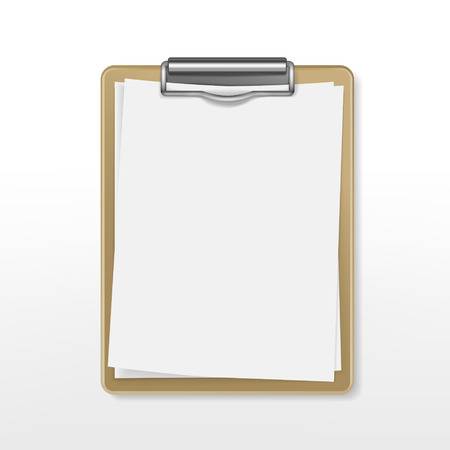 В расчете на
 1 жителя Кожевниковского района приходится 46 822 рубля
доходов бюджета
в год
Исполнение по доходам составило 91,7 %, 
Налоговые и неналоговые исполнены на 102,1 %
Безвозмездные поступления 85,5 %
дополнительно к плану в бюджет поступило 2 204,5 тыс. рублей
Рост к уровню 2018 года 118 %
Бюджет Кожевниковского района является высокодотационным Налоговые и неналоговые доходы составляют 14,5 %
Безвозмездная помощь из вышестоящих бюджетов 85,5 %
Поступление  налоговых доходов
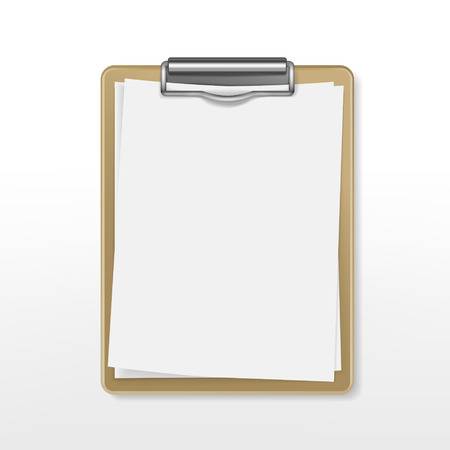 в 2019 году исполнение по налоговым доходам  101,9 % прирост к уровню 2018 года 
12 631 тыс. руб.
4
Динамика поступления налога на доходы физических лиц
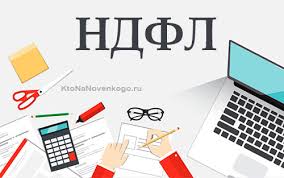 Прирост поступлений  НДФЛ в районный бюджет за три года
     29 403,9 т. р.
Динамика поступления налогов на специальных режимах
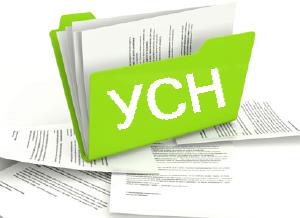 Прирост поступлений  УСН в районный бюджет за три года     543  т. р.  (норматив зачисления 30%) количество плательщиков выросло на 17
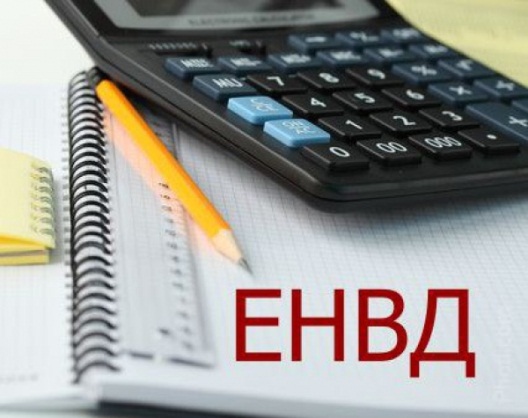 2017 год
5 915,3 т. р.
2018 год
5 396,7  т. р.
2019 год
5 737,5  т. р.
Поступлений  ЕНВД в районный бюджет за три года снизились на   177,8 т. р. (норматив зачисления 100%) количество плательщиков снизилось на 20
Динамика поступления акцизов на топливо
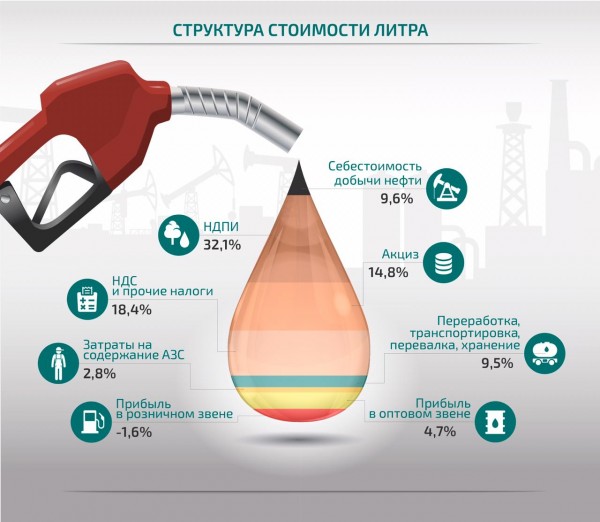 В 2019 году распределение доходов от акцизов осуществлялось :с 1 января по 31 января включительно - по нормативу 13,35 процента в федеральный бюджет, по нормативу 86,65 процента - в бюджеты субъектов Российской Федерации; с 1 февраля по 31 декабря включительно - по нормативу 41,9 процента в федеральный бюджет, по нормативу 58,1 процента - в бюджеты субъектов Российской Федерации
Повышение поступлений по акцизам на 246,7  т. руб. по причине изменения нормативов распределения.
Структура основных неналоговых доходов
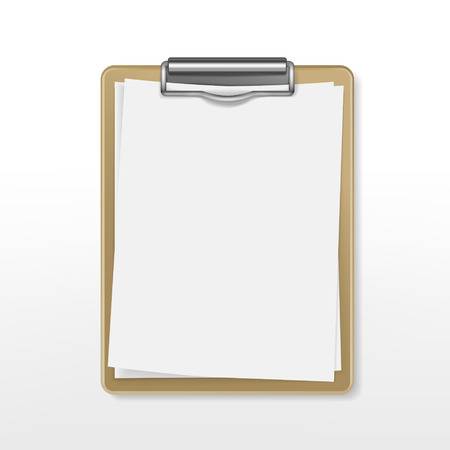 Исполнение плана  за  2019 год составило  103,1 % Снижение поступлений относительно 2018 года за счет доходов от реализации имущества.
Динамика поступления неналоговых доходов
Арендная плата за земли
2017 г.
3 841,3 т. руб.
2018 г.
2 852,6 т. руб.
2019 г.
3 997,3 т. руб.
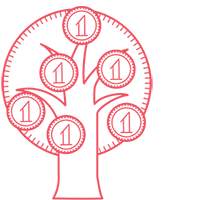 Аренда муниципального имущества
2018 г.
857,3 т. руб.
2018 г.
425,3 т. руб.
2017 г.
722,9 т. руб.
Продажа муниципального имущества
2017 г.
231,8 т. руб.
2018 г.
7 489,9 т. руб.
2019 г.
158,9  т. руб.
Продажа земельных участков
2017 г.
2 027,4 т. руб.
2018 г.
101,4 т. руб.
2018 г.
1 430,0 т. руб.
2019 год
 811 693 тыс. руб.
Структура безвозмездных поступлений
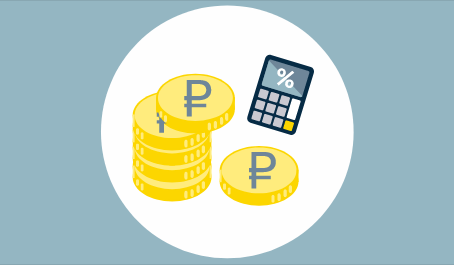 2017 год 
 669 819 тыс. руб.
2018 год  
674 882 тыс. руб.
Темп роста финансовой помощи в 2019 году из вышестоящих бюджетов к уровню 2018 года составляет 120,3 %
Расходы районного бюджета  на реализацию программ за 2019 год
БЮДЖЕТ
27
МУНИЦИПАЛЬНЫХ ПРОГРАММ

План 53 469,3 т. р. 
 
Исполнено  52 503,8 т. р.

Процент исполнения 98 %
7
ВЕДОМСТВЕННЫХ ЦЕЛЕВЫЕ ПРОГРАММ 
 
План 2 149 т. р.
 
Исполнено 2 149 т. р.

Процент исполнения  100%
На 2019 год в бюджете Кожевниковского района были утверждены 33 программы на  55 618,7т. руб., исполнение по программам  составило 54 653,2 т .руб. , или 98,0 %
Исполнение по муниципальным программам
12
Исполнение по муниципальным программам
13
Исполнение по муниципальным программам
14
Исполнение по муниципальным программам
15
Исполнение по муниципальным программам
16
Отраслевая структура распределения бюджета района  за 2019 год
Всего расходов: План 1 048 823,5 т. р. 
                             Исполнено  954 857 т. р. , или  91 %
В 2019 году расходы бюджета на 1 жителя Кожевниковского района составили  47 111 рублей.  Всего жителей 20 268 человек.
Общегосударственные расходы за 2019 год
Функционирование Главы Кожевниковского района
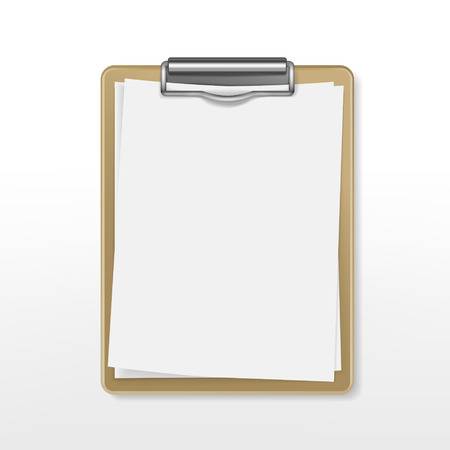 Всего
 общегосударственных  расходов 
План 
47 612,4 тыс. руб. 
Факт
 47 610,9 тыс. руб.
Исполнение 100 %
Функционирование  администрации Кожевниковского района
Функционирование Управления финансов администрации Кожевниковского района
Функционирование Думы Кожевниковского района
Функционирование  Контрольной комиссии 
Думы Кожевниковского района
Национальная оборона
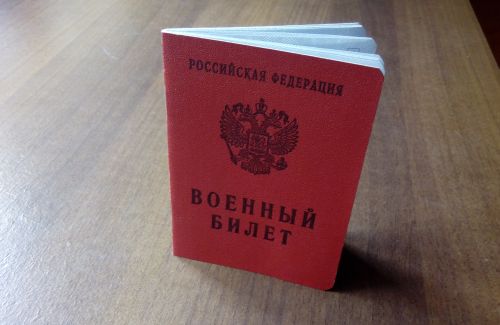 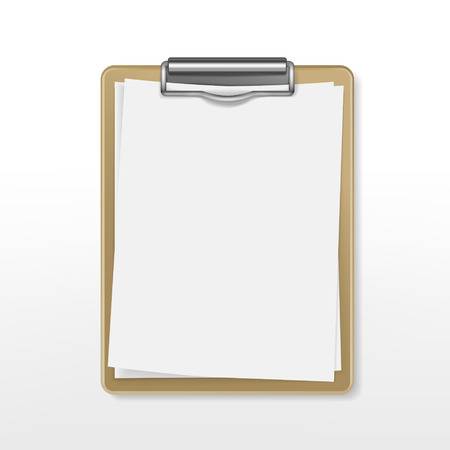 Плановые ассигнования
 1 458,150  т. руб. исполнение 100 %
«Мобилизационная и вневойсковая подготовка» 
Расходы  в сумме 1 408,0 т. руб. направлены на предоставление субвенций бюджетам сельских поселений на осуществление первичного воинского учета на территориях, где отсутствуют военные комиссариаты . Исполнение 100 %
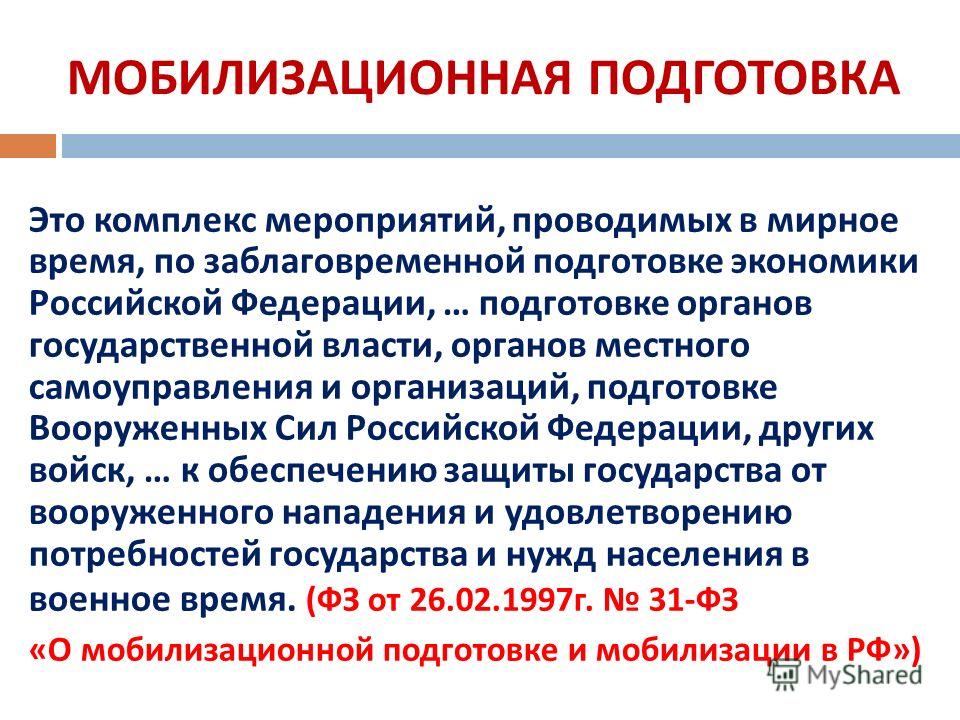 «Мобилизационная подготовка экономики» 
Расходы составили 50,150  т. руб., исполнение 100 %
Национальная экономика
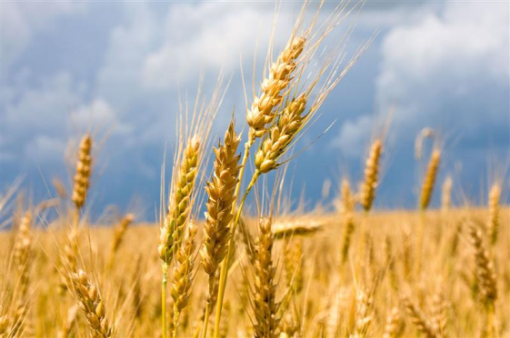 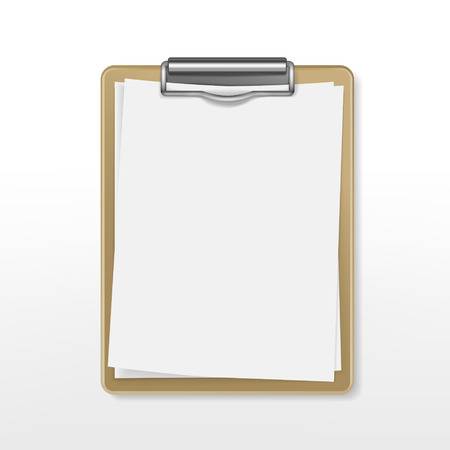 Сельское хозяйство и рыболовство
65 929,5 тыс. руб. (100%)
Итого расходы 
на национальную экономику:
План  104 527,2 т.руб.
Исполнено
  103 643,2 т.руб.
99,2 %
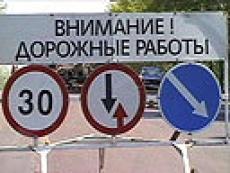 Дорожное хозяйство (дорожные фонды)
35 398,3 тыс. руб. 97,6 %
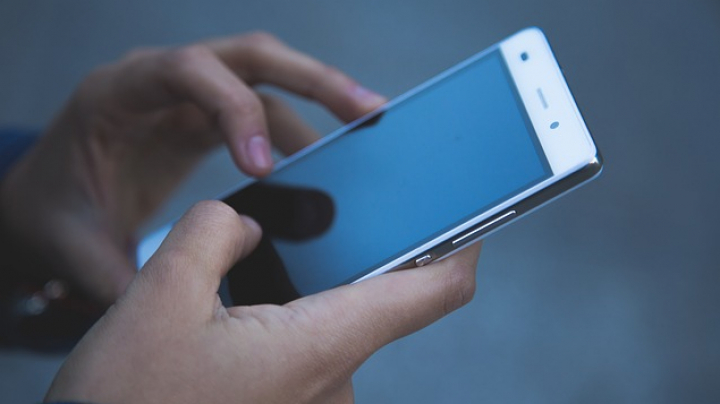 Связь и информатика
249,5 тыс. руб. (100%)
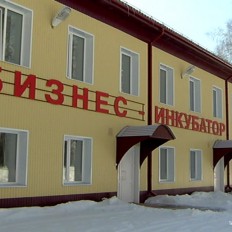 Другие вопросы в области национальной экономики
2 065,8 тыс. руб. (100%)
Расходы на поддержку сельского хозяйства
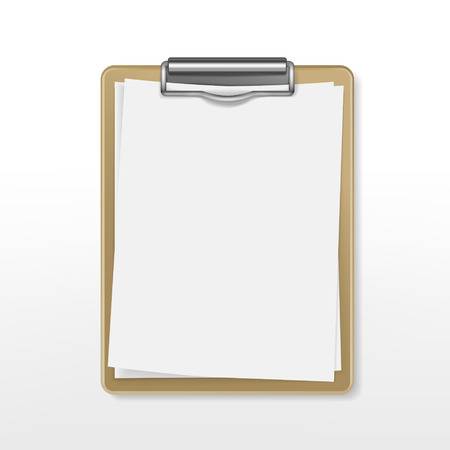 Выполнено всего  
65 629,4 т. руб.
99,9 %
Дорожное хозяйство (дорожные фонды)
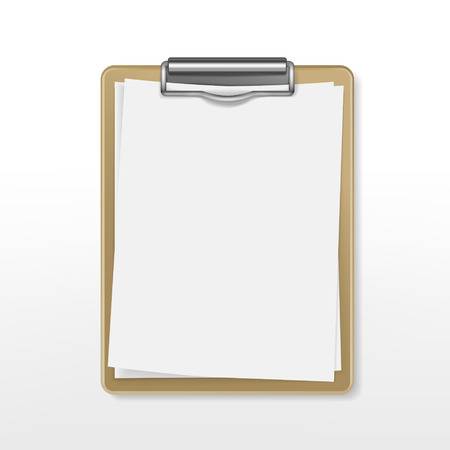 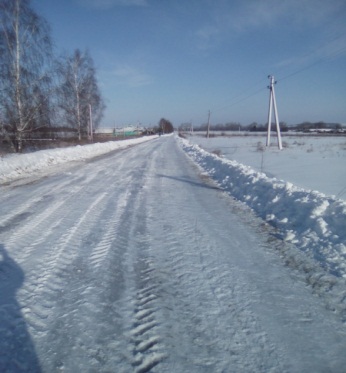 Расходы на дорожную деятельность в отношении дорог местного значения (содержание дорог) 5 614,1 тыс. руб
Выполнено всего  
35 398,4 т.руб.
97,6 %
В бюджеты сельских поселений передано
 34 721,4 тыс. руб.
Расходы на капитальный ремонт и ремонт дорог общего пользования дорог  29 784,2 тыс. руб.
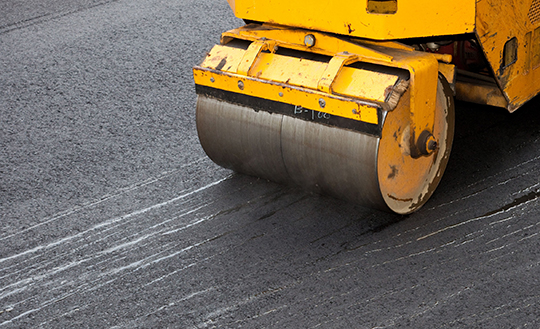 Жилищно-коммунальное хозяйство
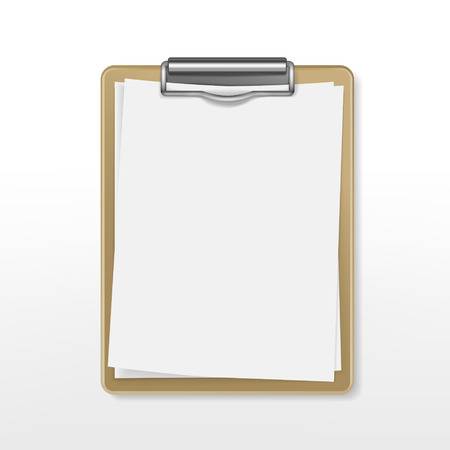 Выполнено всего  
 68 404,7  т. руб.
100 %
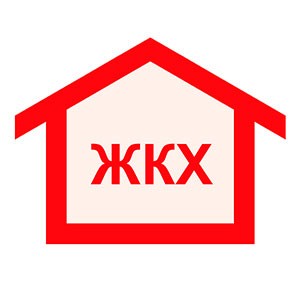 Коммунальное хозяйство
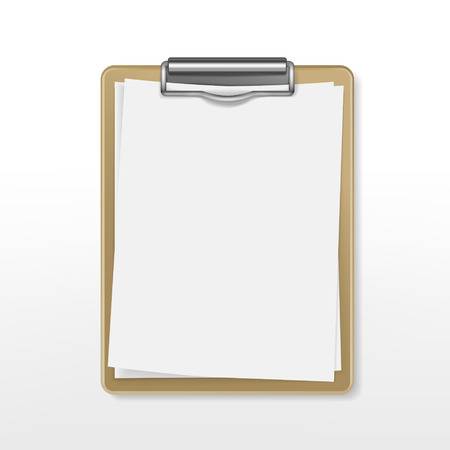 Выполнено всего  
 54 609,3 
т. руб.
100 %
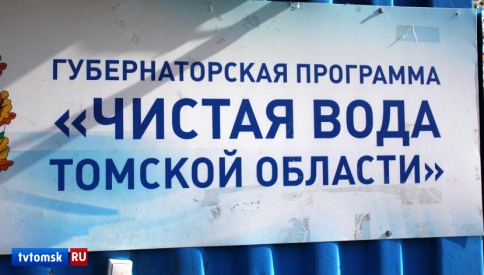 Благоустройство
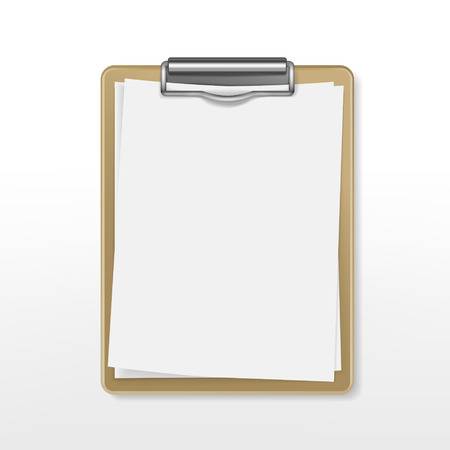 Выполнено всего  
 13 319 т. руб.
%
Образование
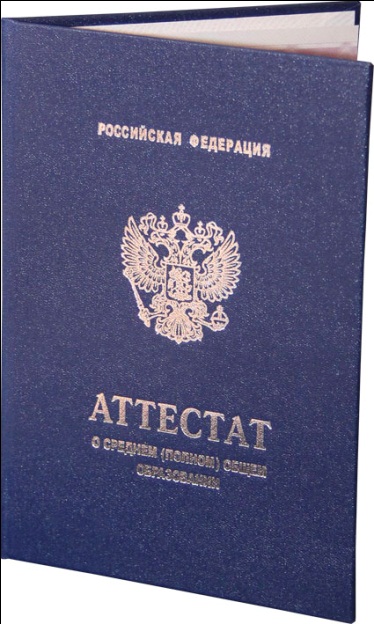 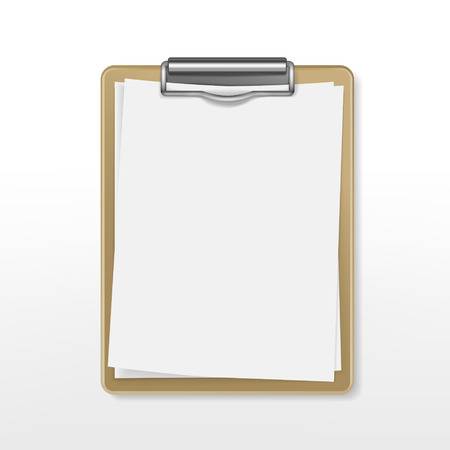 Расходы на Образование
План  630 266,1 тыс. руб.
Исполнено: 
541 703,5 тыс. руб.
85,95 %
Дошкольное образование
168 480,6 тыс. руб., 65,99 %
Общее образование
314 439,1 тыс. руб., 99,8 %
Дополнительное образование
35 739,5 тыс. руб., 97,54 %
Молодежная политика 3 079,3 тыс. руб.,100 %
Другие вопросы в области образования 19 964,9 тыс. руб., 99 %
Образование
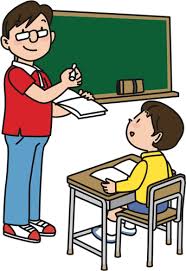 Размер средней заработной платы  в школах
Образование
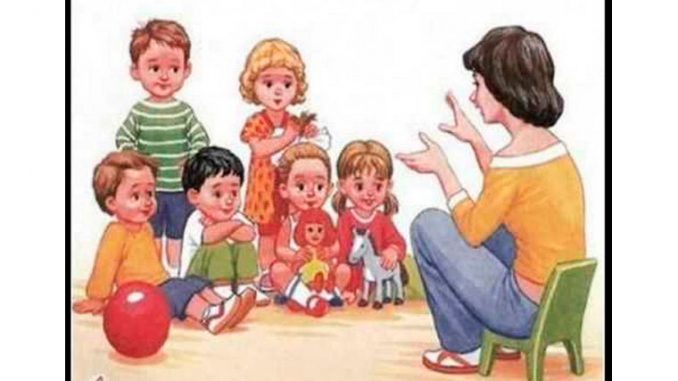 Размер средней заработной платы в дошкольных учреждениях (руб.)
Образование
Размер средней заработной платы  в учреждениях дополнительного   образования
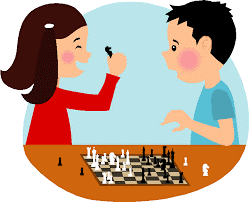 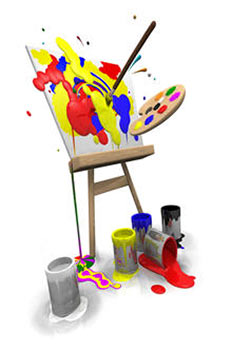 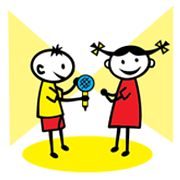 Отдых и оздоровление детей и молодежи в 2019 году
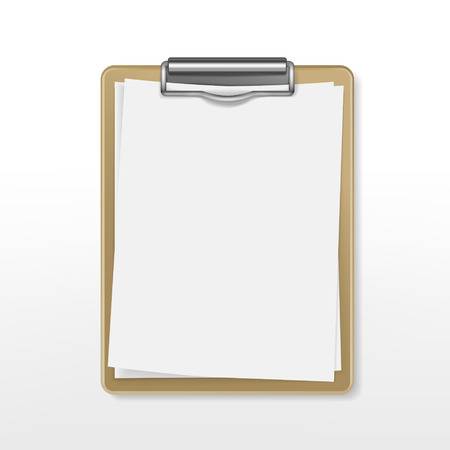 Всего затрачено из  бюджета на летний отдых детей
 2 275,9  т. руб.
Охват детей школьного возраста составил  58%
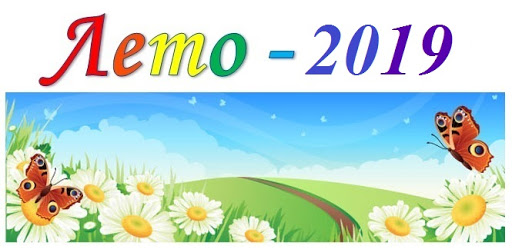 Культура
Расходы на Культуру
План  72 591 тыс. руб.
Исполнено: 70 172,3 тыс. руб.
99,9 %
Расходы в расчете на 1 жителя  3 462  руб.
Расходы домов культуры за 2019 год, при плане 37 698,3 тыс. рублей, составили 35 545,3 тыс. руб., или 94,3%
Расходы «Межпоселенческая централизованная библиотечная система Кожевниковского района» за 2019 год 25 885,4 тыс. руб., 99,0% 26 144,8 тыс. рублей.
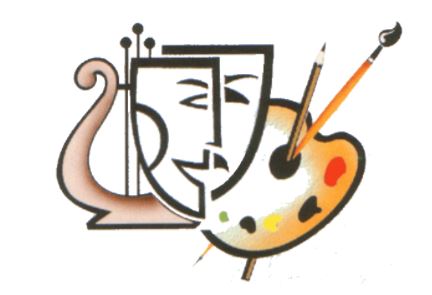 Расходы на «Проведение творческих фестивалей сельских поселений» 269,7 тыс. рублей и «Организацию и проведение на территории Кожевниковского района Областного Праздника хлеба» 284,5 тыс. рублей
Здравоохранение
Расходы в рамках
 МП «Поддержка специалистов в системе здравоохранения Кожевниковского района» на создание условий для проживания специалистов системы здравоохранения. 
Возмещены расходы за наём жилья  шести специалистам здравоохранения в сумме
 181,4 тыс. рублей,  100 %.
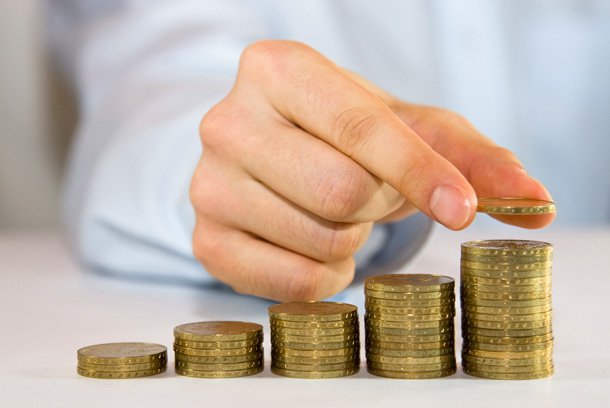 Социальная политика
Охрана семьи и детства
Исполнение
 44 406,9
тыс . руб.
96,6 %
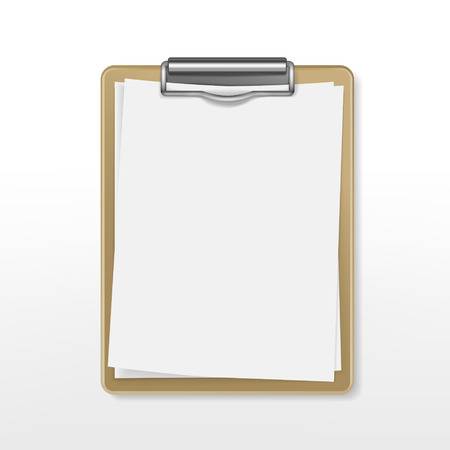 Физическая культура и спорт
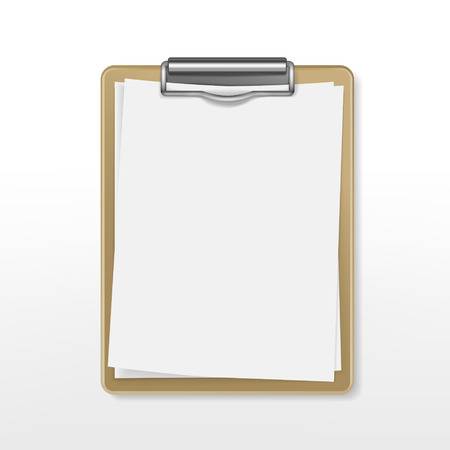 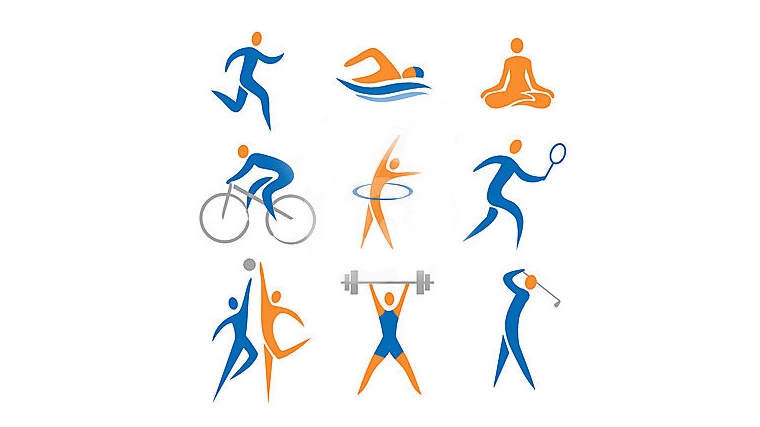 План 
 15 999,2 тыс. руб. 
Исполнено: 
15 474,5 тыс. руб.
96,7 %
Физическая культура
 Расходы на содержание МКУ КР «СОЦ «Колос» составили 
6 477,4 тыс. рублей (99 ,5%), при плане года
 6 511,7 тыс. рублей
Спорт высших достижений исполнено 146,5 тыс. руб. (100%)
Участие спортивных команд района в областных соревнованиях.
 Обеспечение участия команды района  Приобретение спортивного инвентаря
Массовый спорт
                                  
   Расходы  8 850,5 т. р. (94,75%)
Финансовая помощь бюджетам сельских поселений
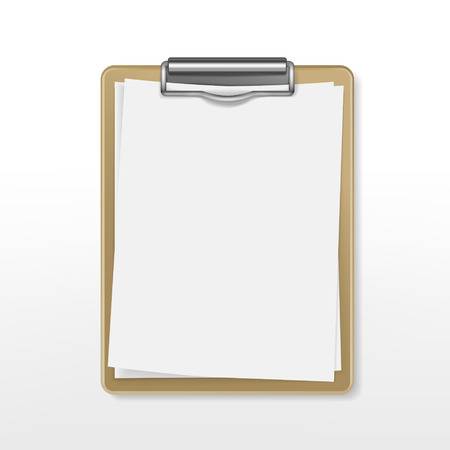 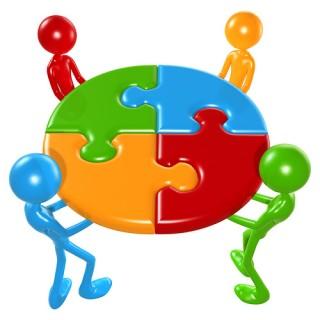 План 
 40 607,7 тыс. руб.
Исполнено: 
40 607 тыс. руб.
100 %
Дотации на выравнивание бюджетной обеспеченности субъектов Российской Федерации и муниципальных образований  27 149,2 тыс. руб.)
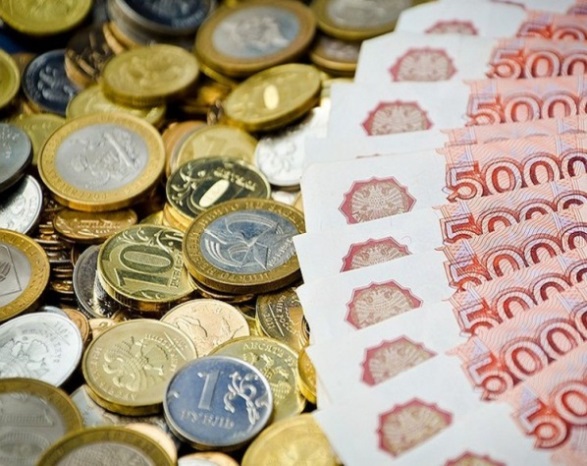 Прочие межбюджетные трансферты 
13 458,5 тыс. руб. (100%)
Спасибо за внимание!
36